CLEAN SHAVEN-POLICY
1-9-2024
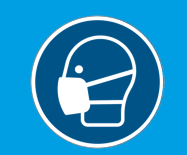 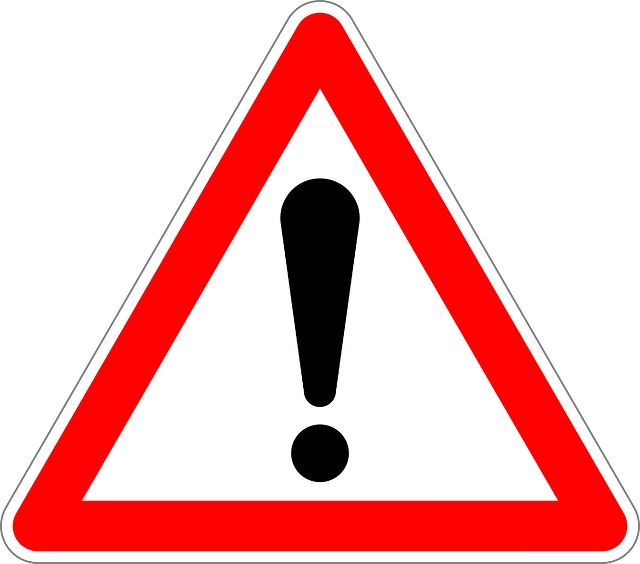 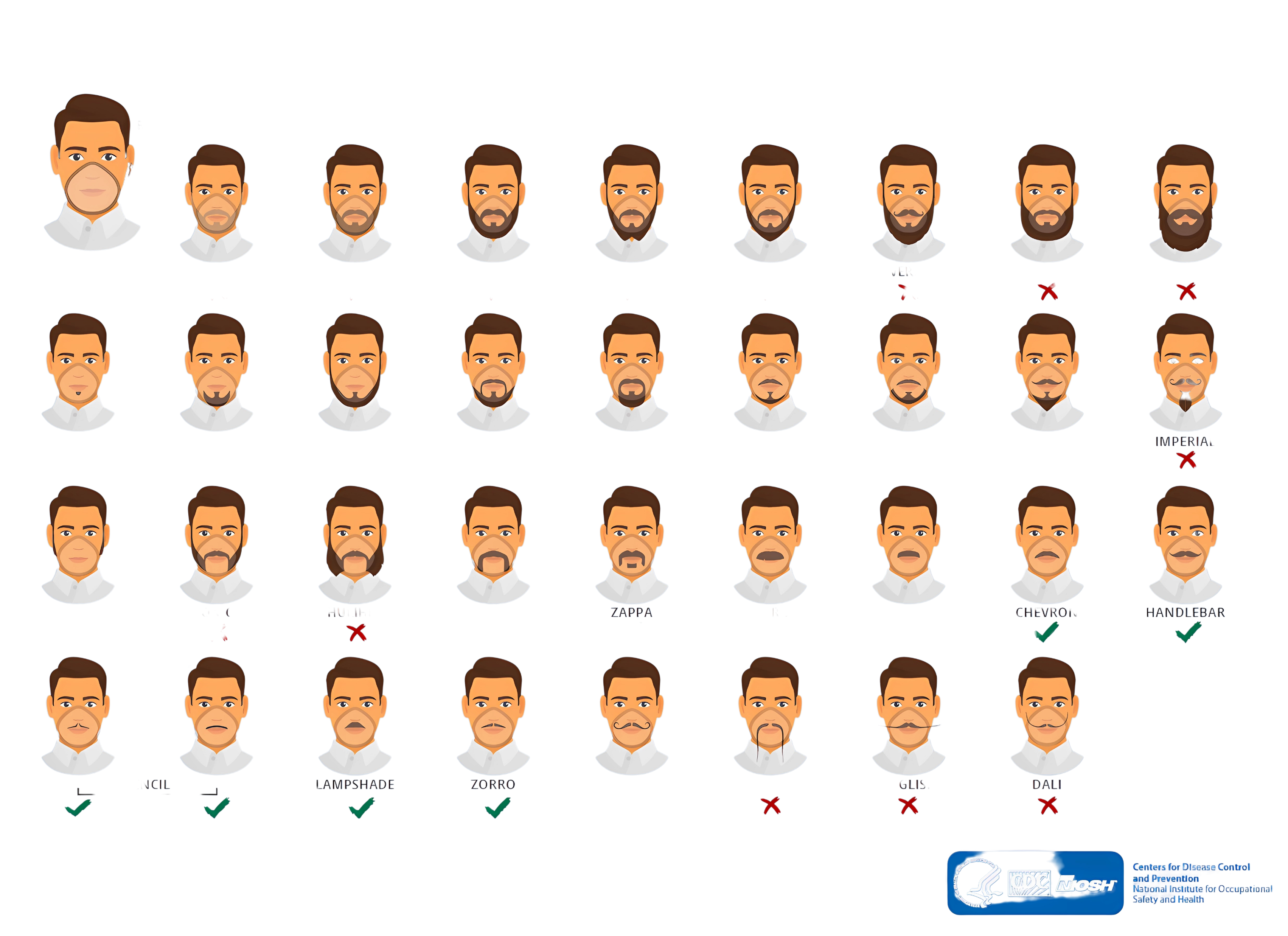 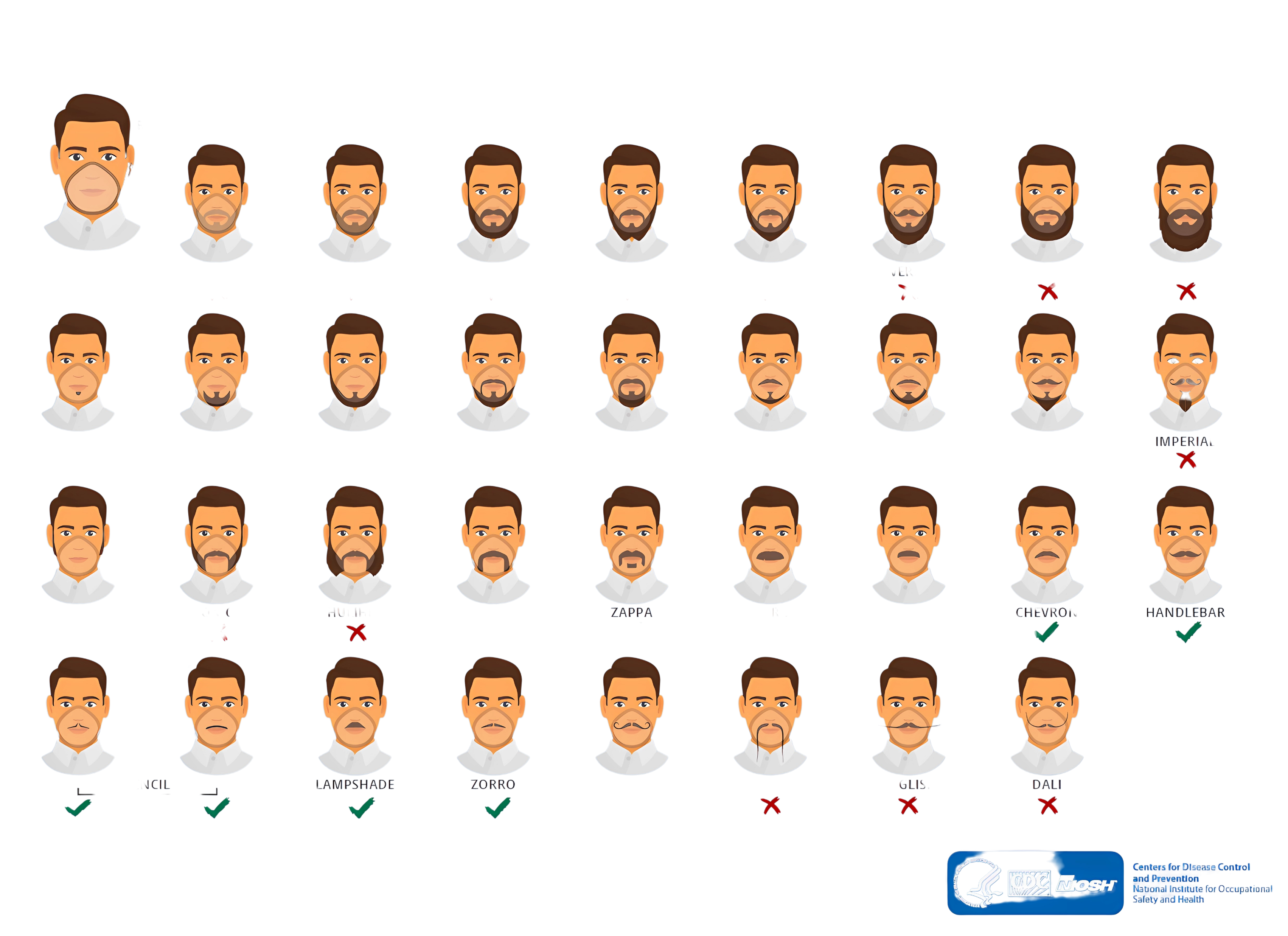 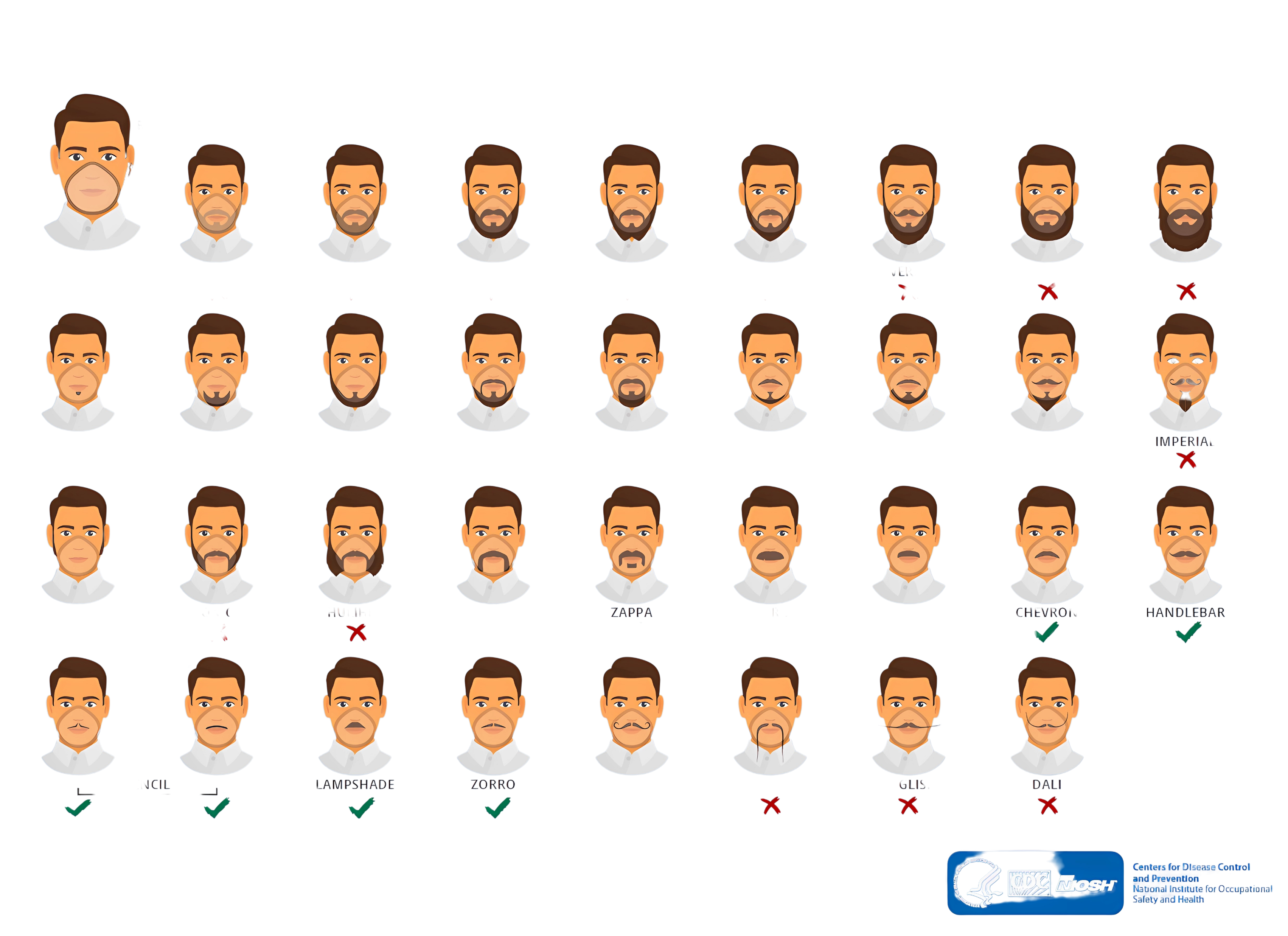 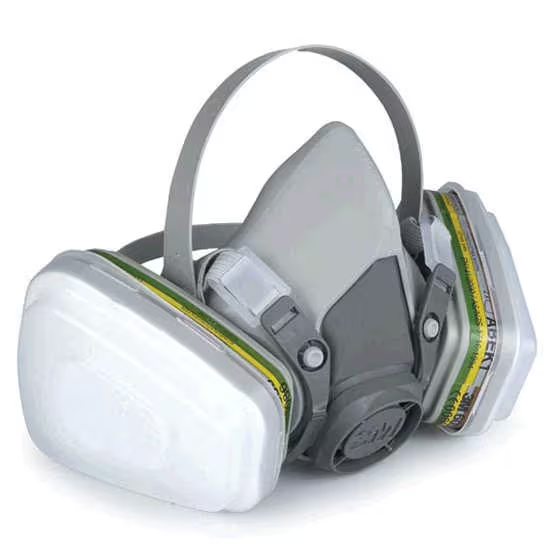 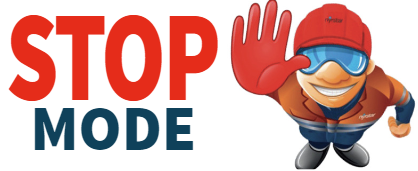 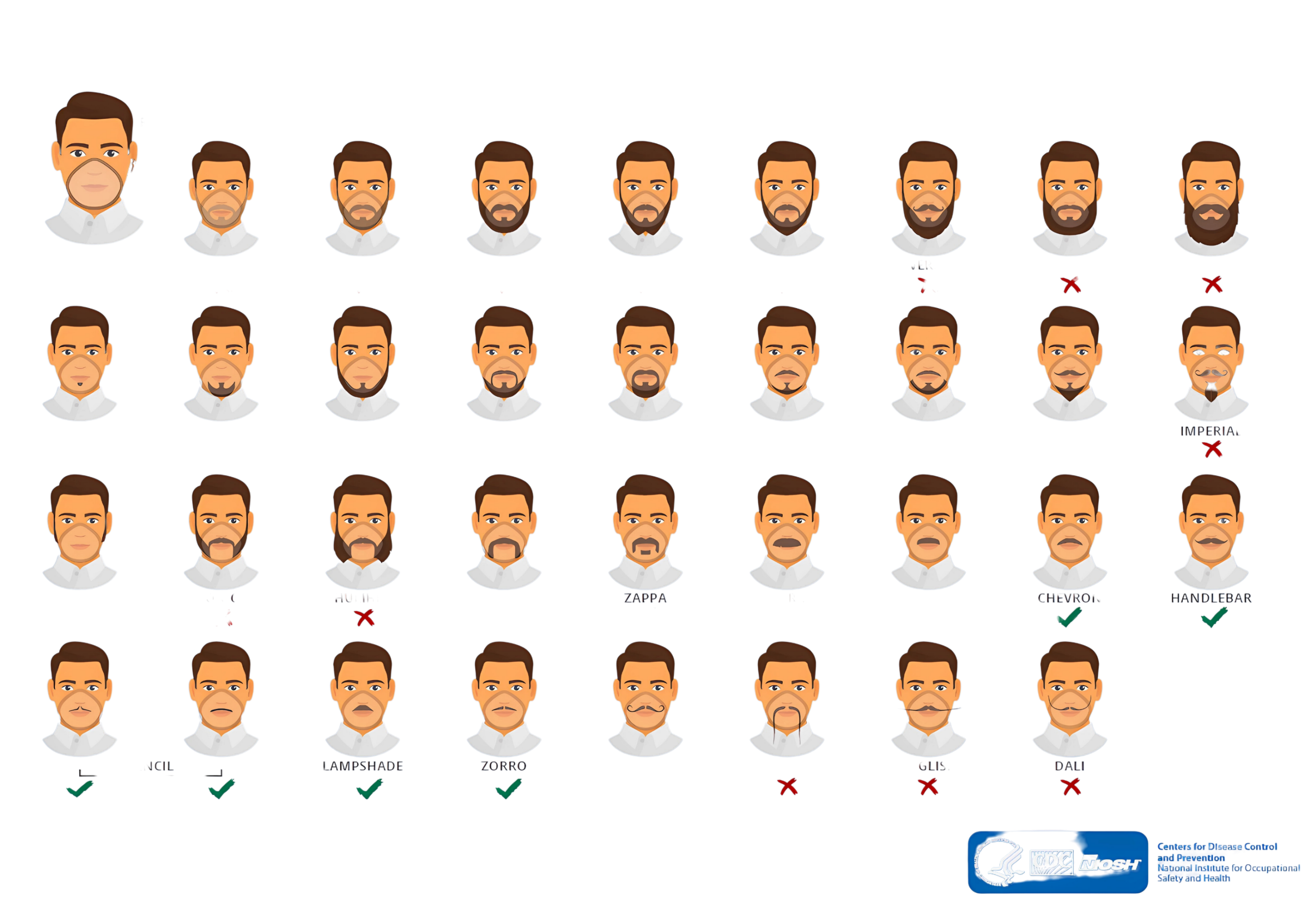 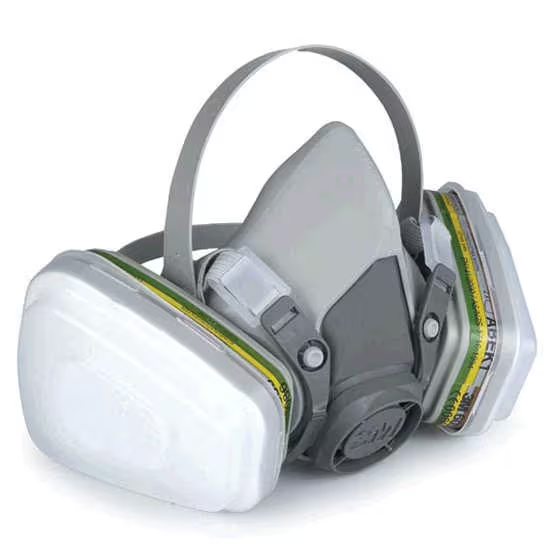 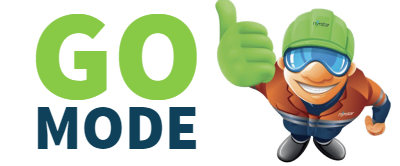 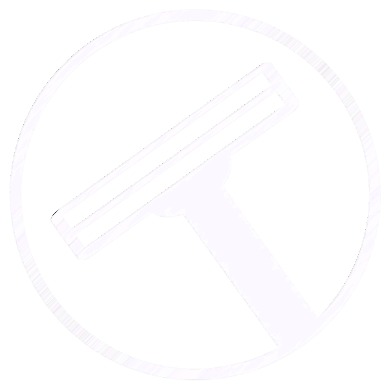 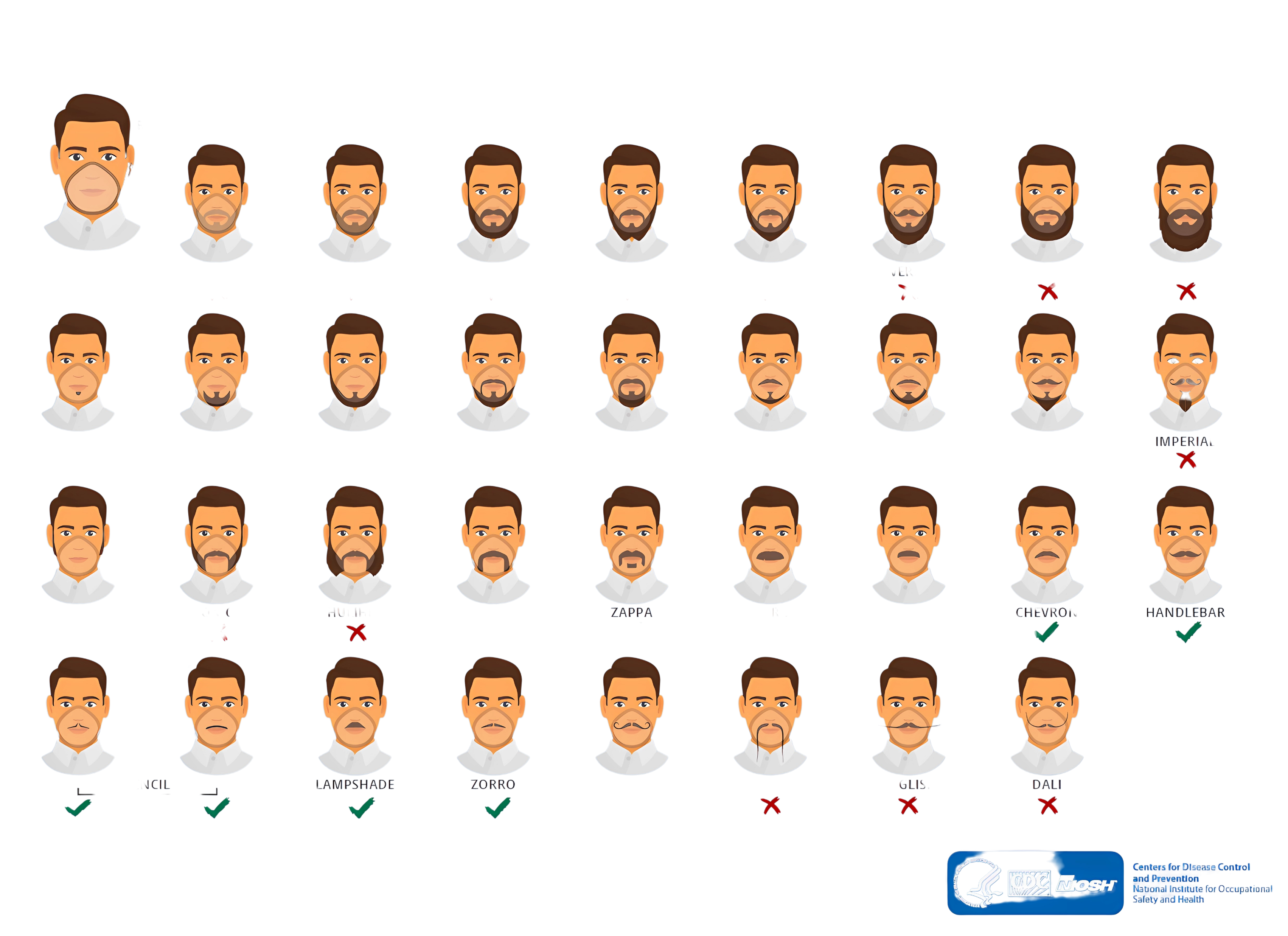 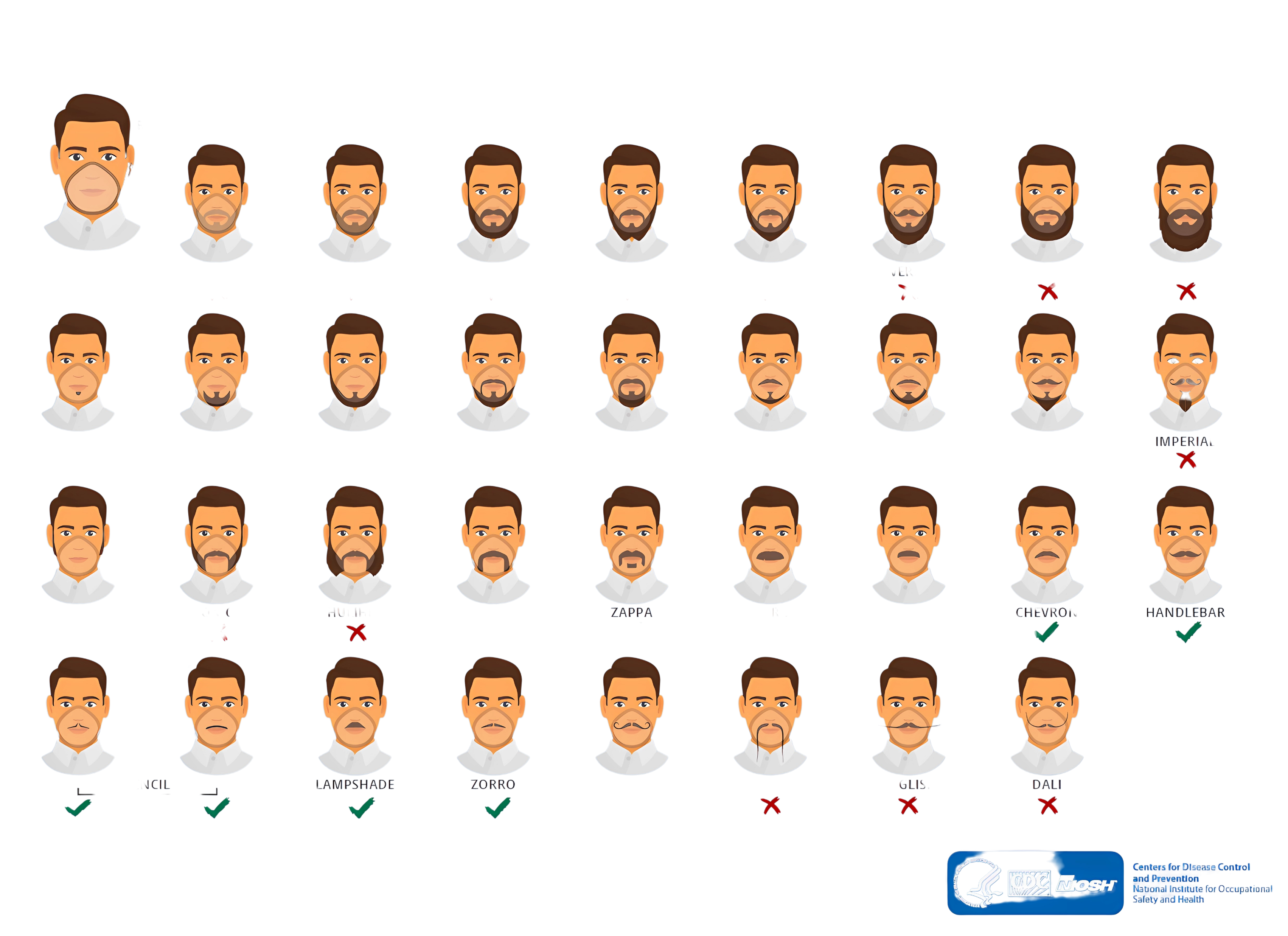 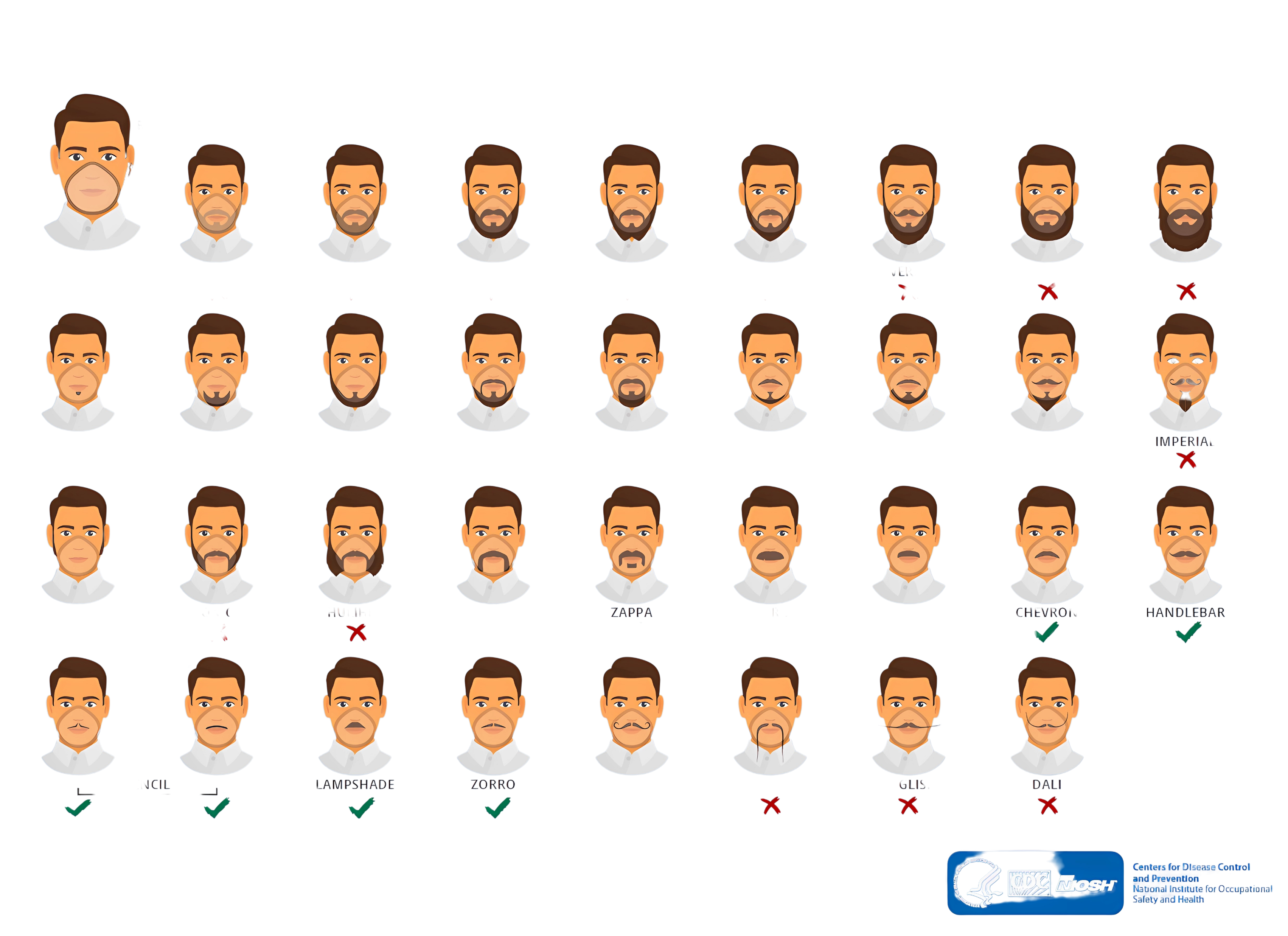 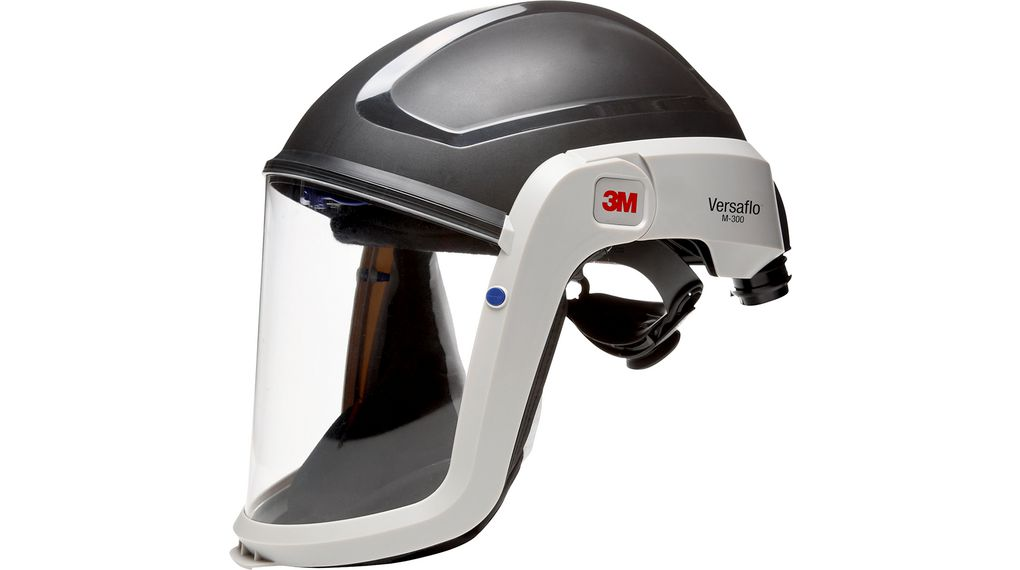 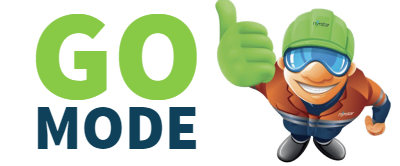 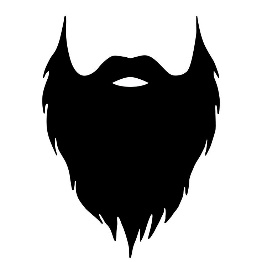